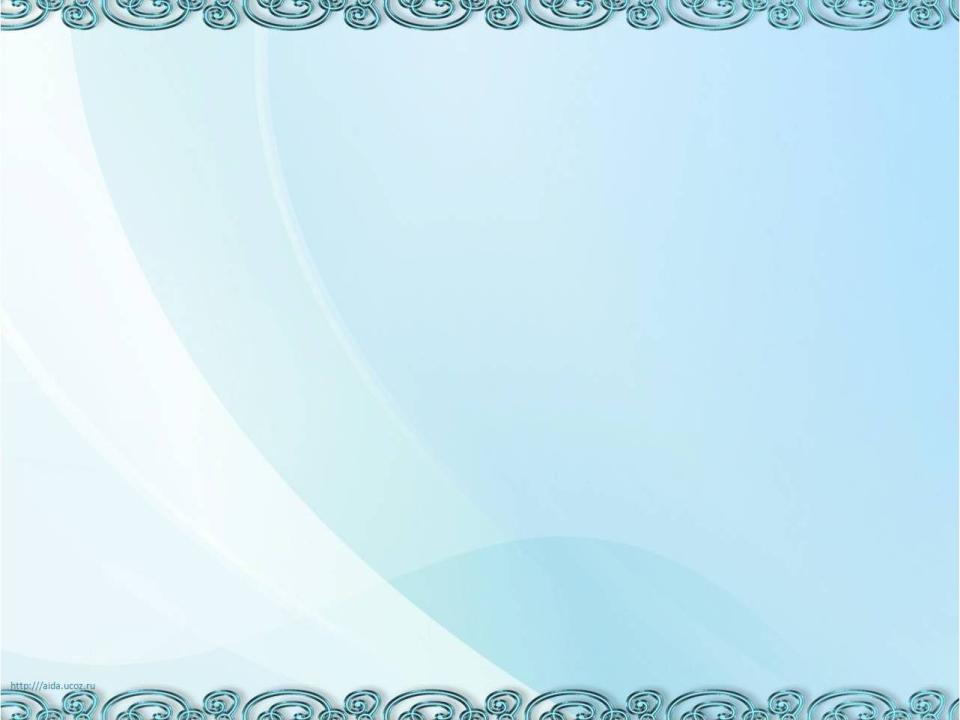 Тема: «Использование                     проектного метода в нравственно-патриотическомвоспитании»
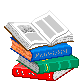 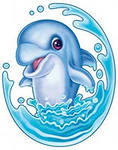 МБДОУ ЦРР ДС №74 «Дельфиненок»
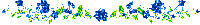 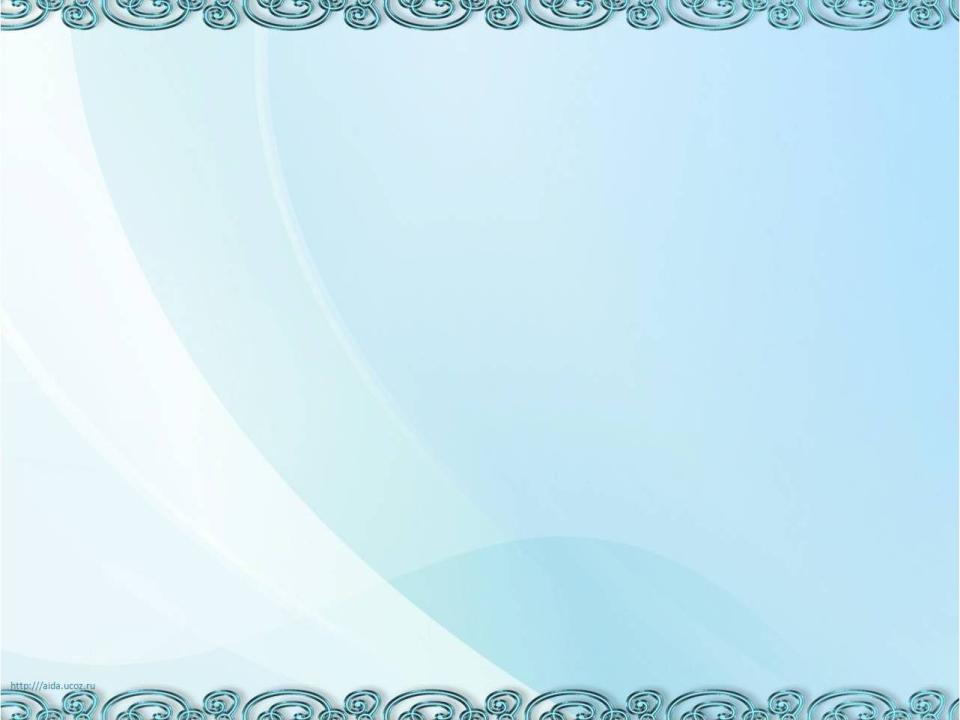 Цель
Определить особенности взаимодействия с родителями по воспитанию нравственно-патриотических чувств у детей дошкольного возраста через ознакомление с историей и культурой родного города.
Рассмотреть формы взаимодействия ДОУ с родителями, в том числе в процессе воспитания нравственно-патриотических чувств у детей.
Задачи
Разработать педагогический проект системы работы по воспитанию нравственно-патриотических чувств у детей дошкольного возраста через ознакомление с историей и культурой родного города при взаимодействии с родителями.
Знакомство детей с государственной символикой: гербом, флагом, гимном;
.
Обучение педагогов навыкам и умению ставить конкретные задачи в работе с каждой семьей
Планируемый результат
Обогащение опыта психологическими, педагогическими и валеологическими знаниями
Обучение (приобретение) коммуникативным навыкам.
Возбуждение интереса родителей к себе как к педагогам – воспитателям.
Установление делового взаимодействия между педагогом и семьей, общение и взаимопонимание.
Повышение педагогической компетентности родителей.
Изучение особенностей семьи.
Примерный план реализации проекта «Семья»
Работа с детьми, родителями, педагогами
Выпуск семейных газет Совместные экскурсии
Организация фотовыставок 
 Совместные праздники.
Участие в викторинах, конкурсах, концертах 
Педагогические тренинги с элементами практикума
Диагностика внутрисемейных отношений
Чтение художественной и познавательной литературы Выставка детских рисунков Интегрированные занятия
Инсценировки и театрализации на  темы семейного воспитания.
Совместная деятельность воспитателя с детьми.
Сюжетно-ролевые, подвижные, дидактические, имитационные игры и игры-путешествия и др.
Самообразование по вопросам воспитания ребёнка в семье.
Организация предметно-развивающей среды. Создание картотеки  методических материалов по работе  с семьей и детьми. 
Методические разработки конспектов занятий, проектов, мероприятий Подбор художественной и научной литературы. Организация и проведение экскурсий, тренингов, родительских собраний, праздников. 
Подбор материала для консультаций.
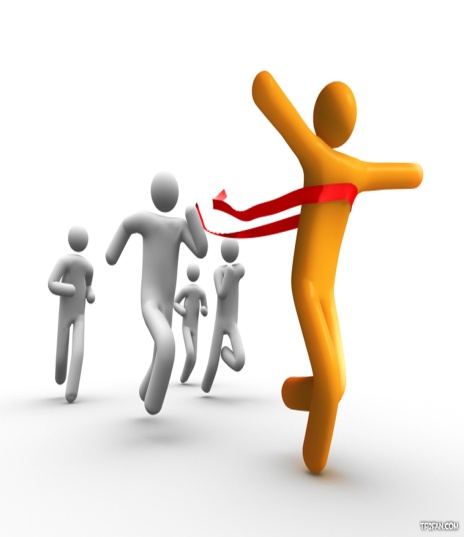 Родители - лидеры, которые умеют и с удовольствием участвуют в образовательном процессе, видят ценность любой работы детского учреждения. 
Родители - исполнители, которые принимают участие при условии значимой мотивации. 
Родители - критические наблюдатели.
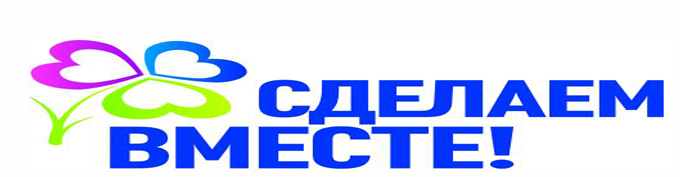 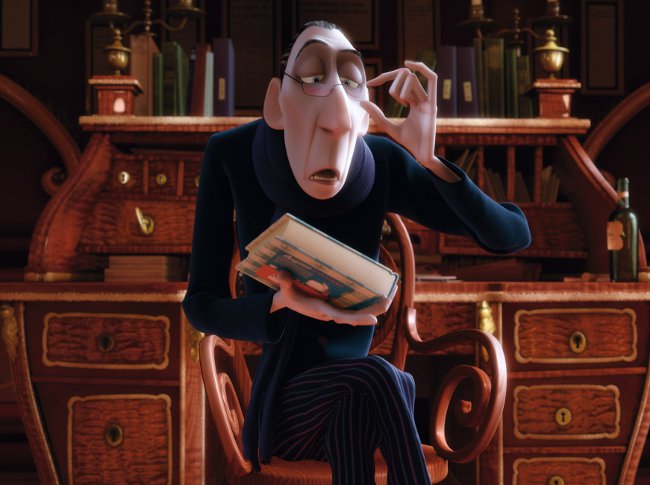 Единые цели педагогического коллектива по сплочению педагогического коллектива и родительской общественности дошкольного учреждения
Наглядно - информационное направление включающее в себя:
В дошкольном учреждении проводятся такие  досуговые  мероприятия как:
Чтобы эти мероприятия стали обучающими для детей и родителей, мы подготовили определенный алгоритм подготовки к семейным праздникам:
выделение цели и задач мероприятий для детей, родителей и педагогов;
консультации для родителей;
составление плана проведения мероприятия и участия в нем родителей;
распределение ролей взрослых;
изготовление атрибутов, пособий
подготовка отдельных номеров (разучивание стихов, танцев, песен
индивидуальные встречи и консультации;
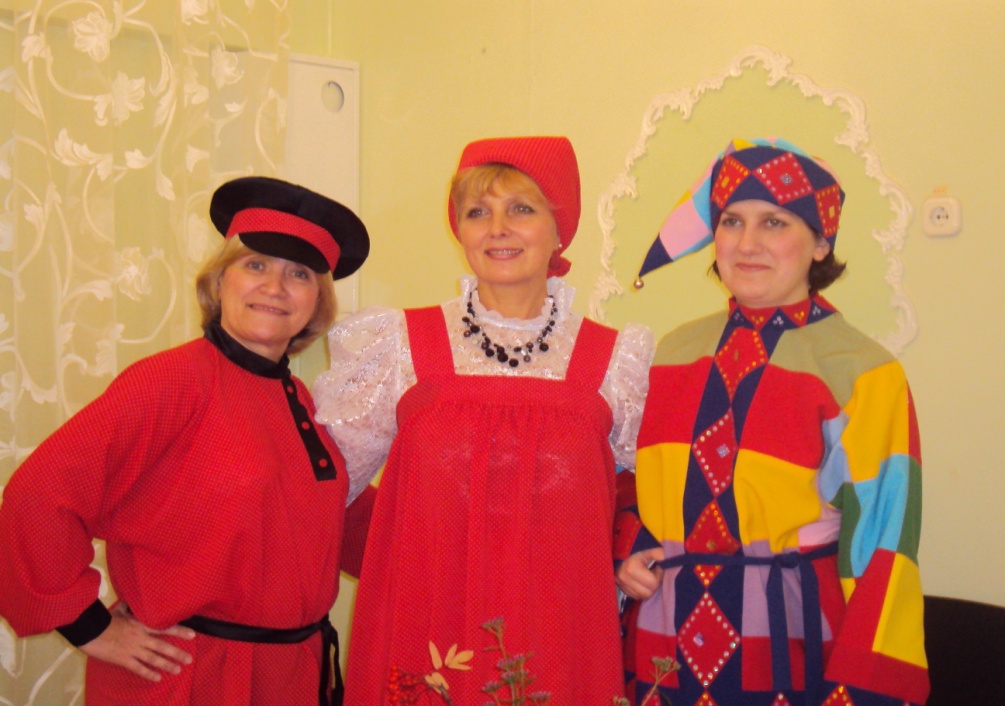 В 2009 году состоялся семейный праздник 
«Осенние посиделки».

Целями проведенного мероприятия стали:

-воспитание чувства любви к своей семье, уважения к родителям, гордости за свою семью;
-формирование интереса к совместному творчеству детей и родителей через народный фольклор.
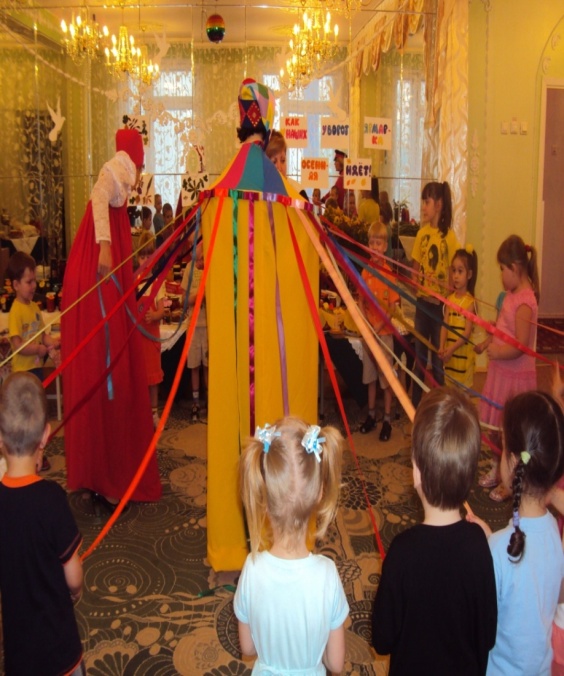 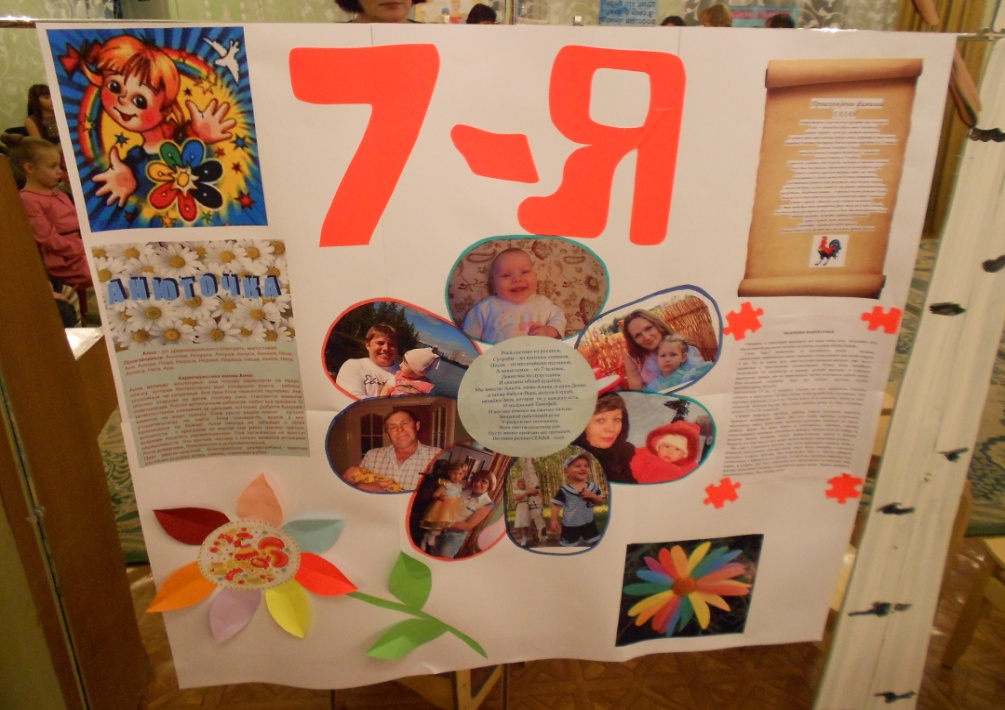 В 2010 году состоялся семейный праздник 
«Семейный очаг».
Целями проведенного мероприятия:
-воспитание чувства любви к своей семье, уважения к родителям, гордости за свою семью
-развитие интереса к истории своей семьи, семейным традициям, праздникам;
-формирование интереса к совместному творчеству детей и родителей.
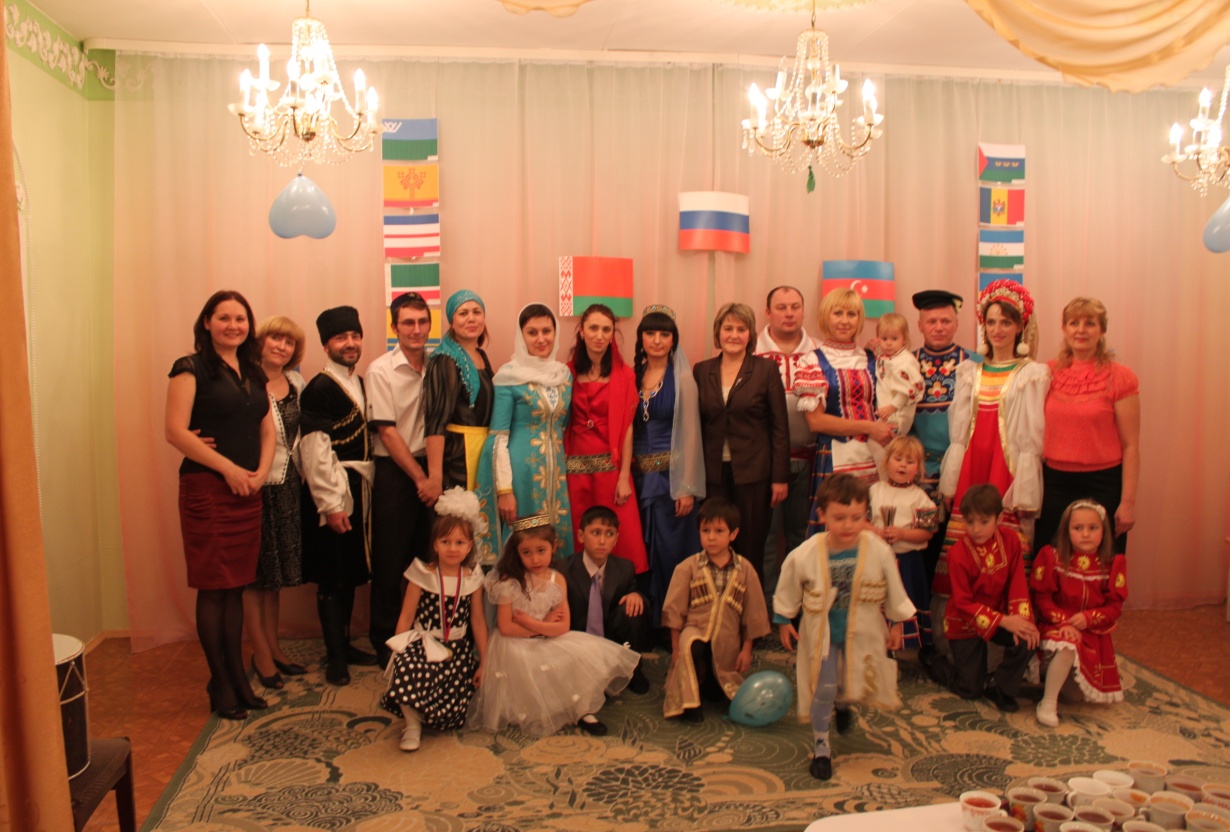 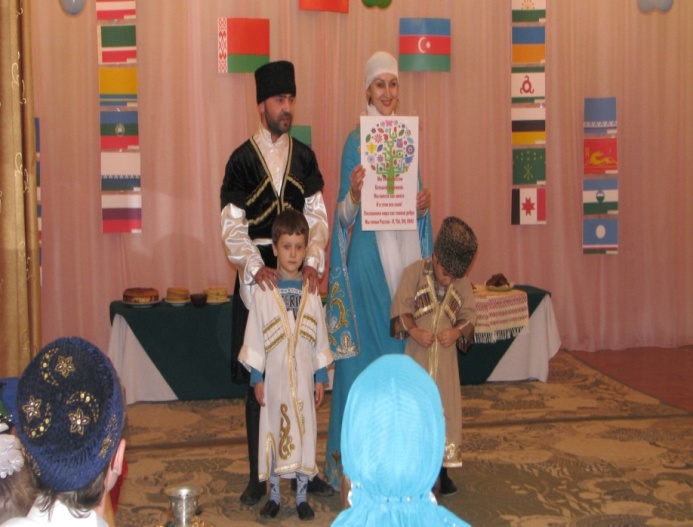 В 2011 году состоялся праздник посвященный 
Дню Народного Единства «Мы – вместе!».

Цели мероприятия:
-воспитание гражданственности, патриотизма, чувства гордости за свою страну, толерантности
-воспитание чувства любви к своей семье, уважения к родителям
-формирование культуры межнационального общения
-формирование интереса к совместному творчеству детей и родителей
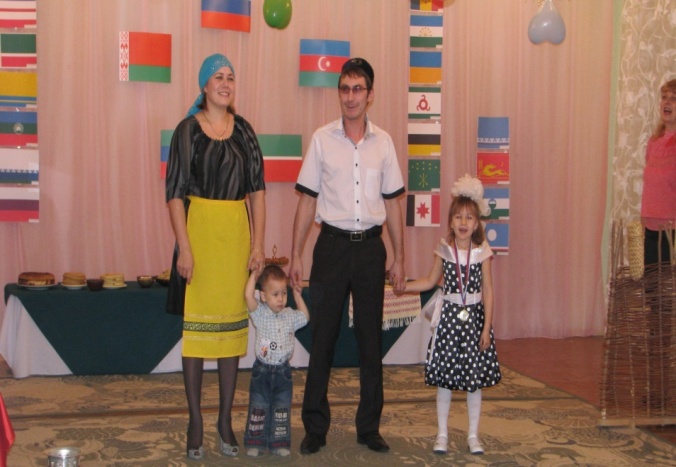 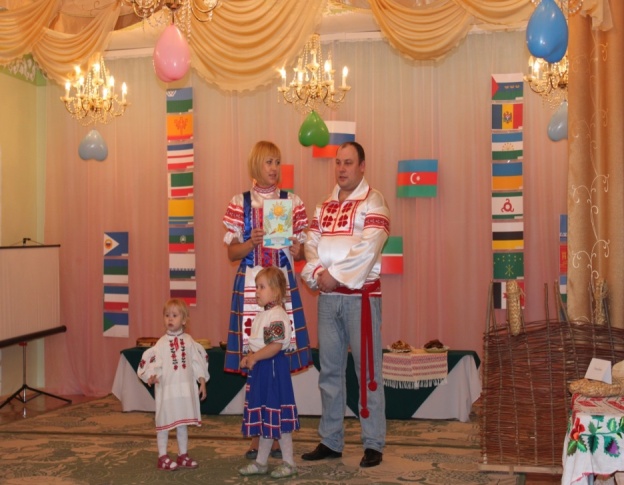 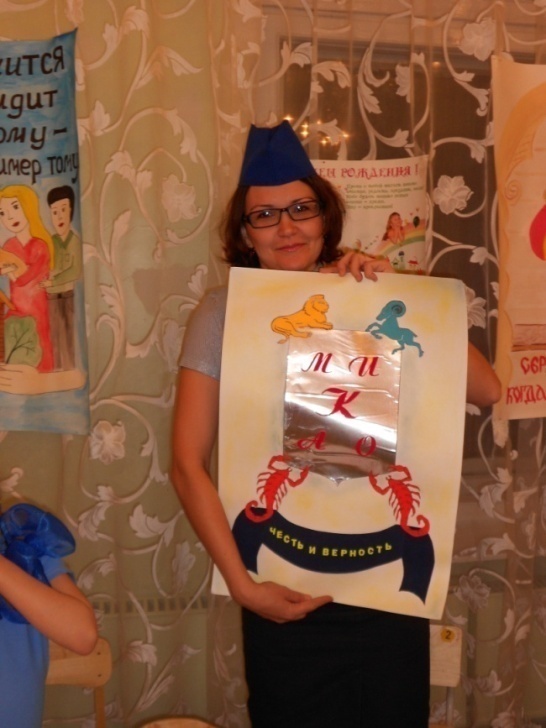 В 2012 году состоялся праздник 
«Крепка семья – сильна Держава!» 

Родители воспитанников дошкольного учреждения сочиняли поэтические экспромты, блистали изобразительным искусством, пленили публику хореографическими изысками.
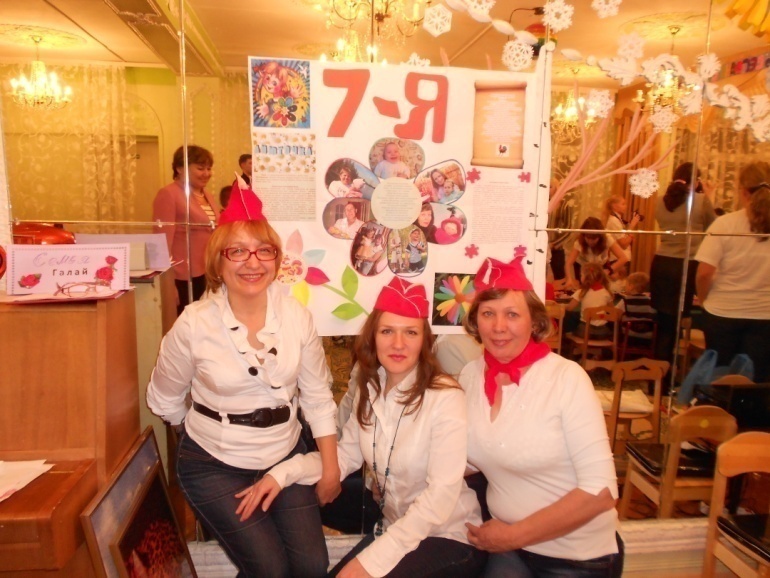 Дети, участвующие в проектной деятельности:
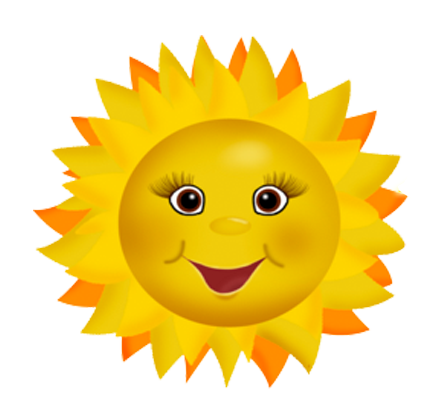 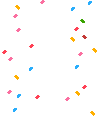 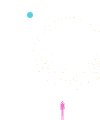 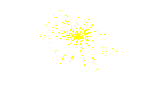 Благодарю 
за внимание
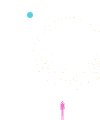 Воспитатель: Гаизова О.В.
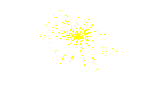